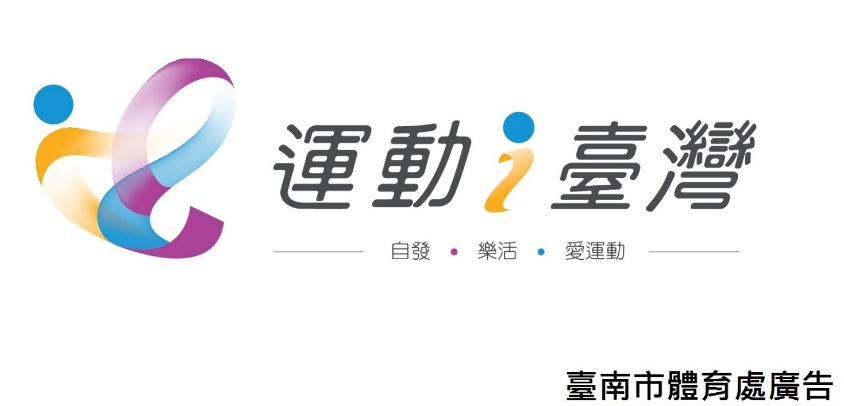 臺南市       110年運動i臺灣期初規劃暨核銷說明會議
臺南市體育處   110年3月9日
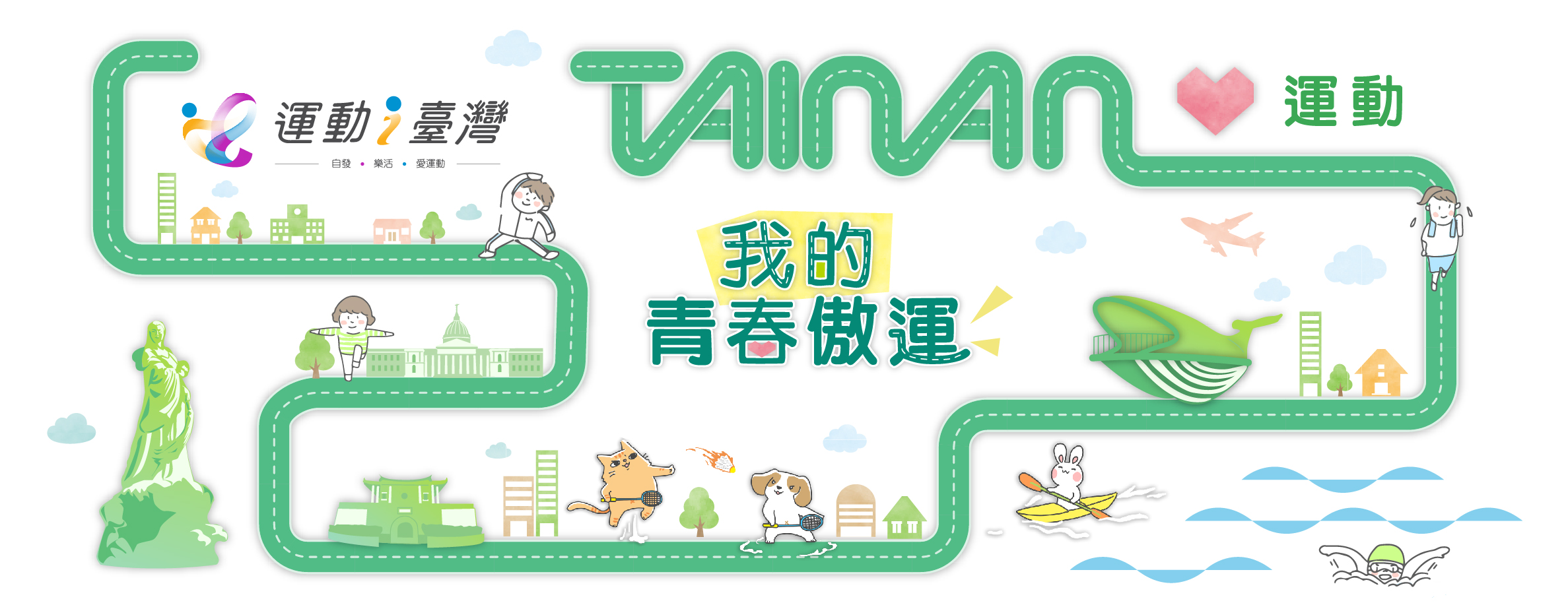 活動辦理注意事項
02
05
04
01
03
訪視委員介紹
經費核銷注意事項
計畫變更注意事項
訪視委員訪視輔導
目錄
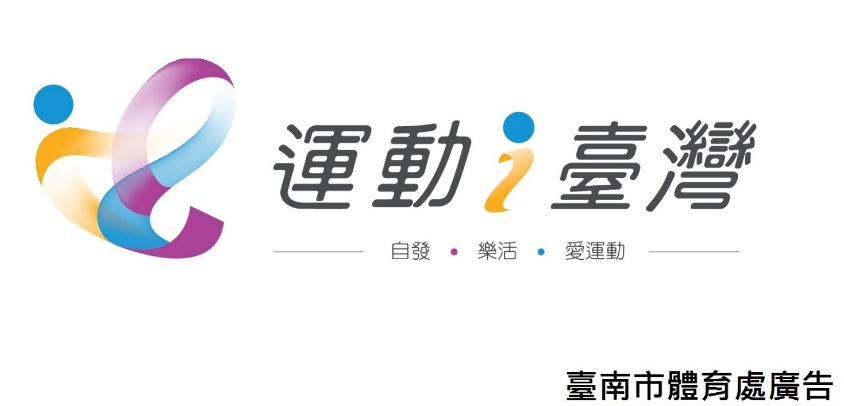 訪視委員介紹
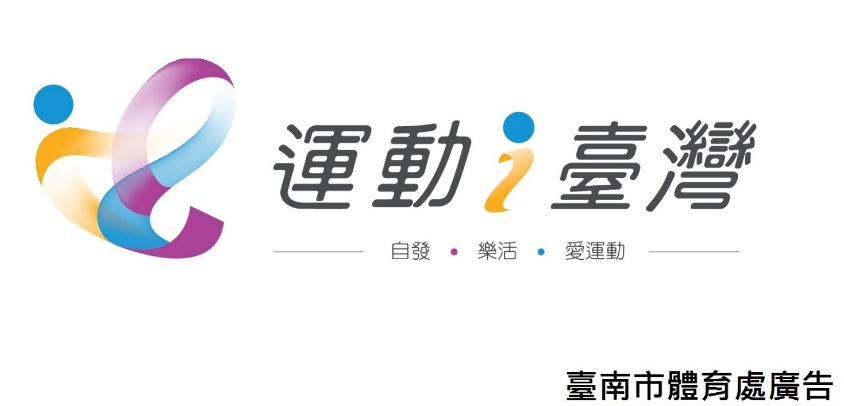 活動辦理注意事項-懸掛旗幟
※於活動入口處、活動地點、周邊適當布置，   以民眾容易看到的方式呈現，以強化行銷。

小型活動(100人以下)
	建議2-6面旗
中型活動(100-499人)
	建議8-12面旗
大型活動(500人以上)
	建議16面旗
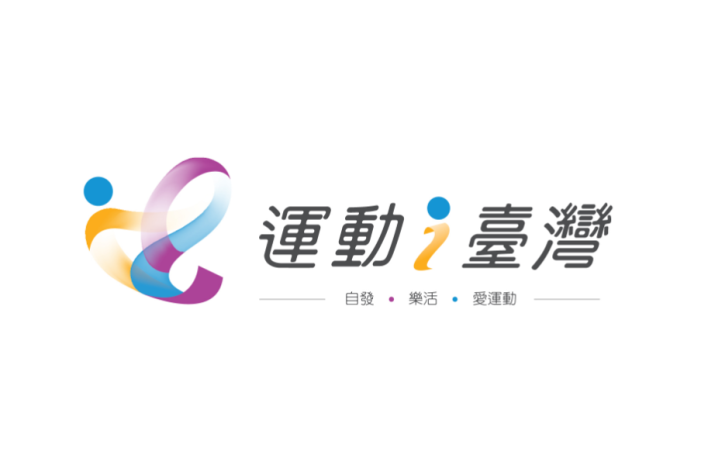 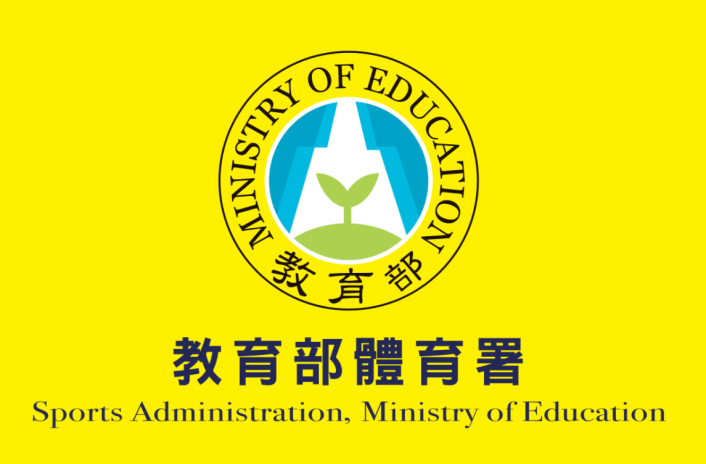 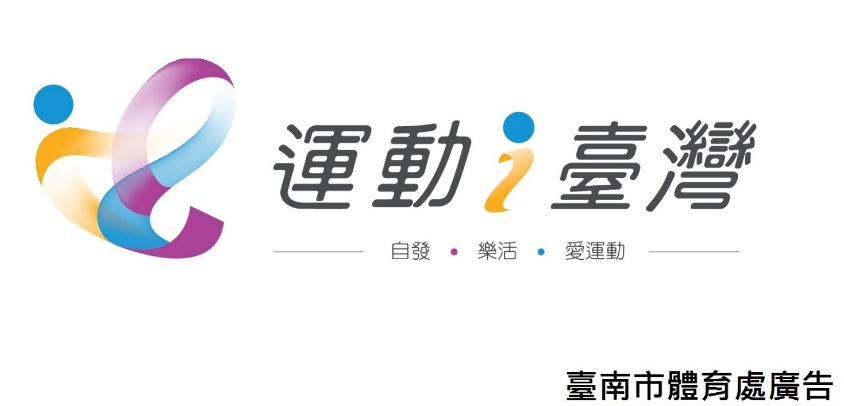 活動辦理注意事項-文宣
※活動辦理前利用多元行銷宣傳，如臉書、LINE、新聞露出等，增加大眾媒體曝光，吸引民眾參與
※布條、海報、文宣等皆應清楚明列 ：年度、運動i臺灣計畫、標誌、活動名稱、相關單位及「廣告」   
   字樣等。
活動完整名稱(與計畫書活動名稱一致)
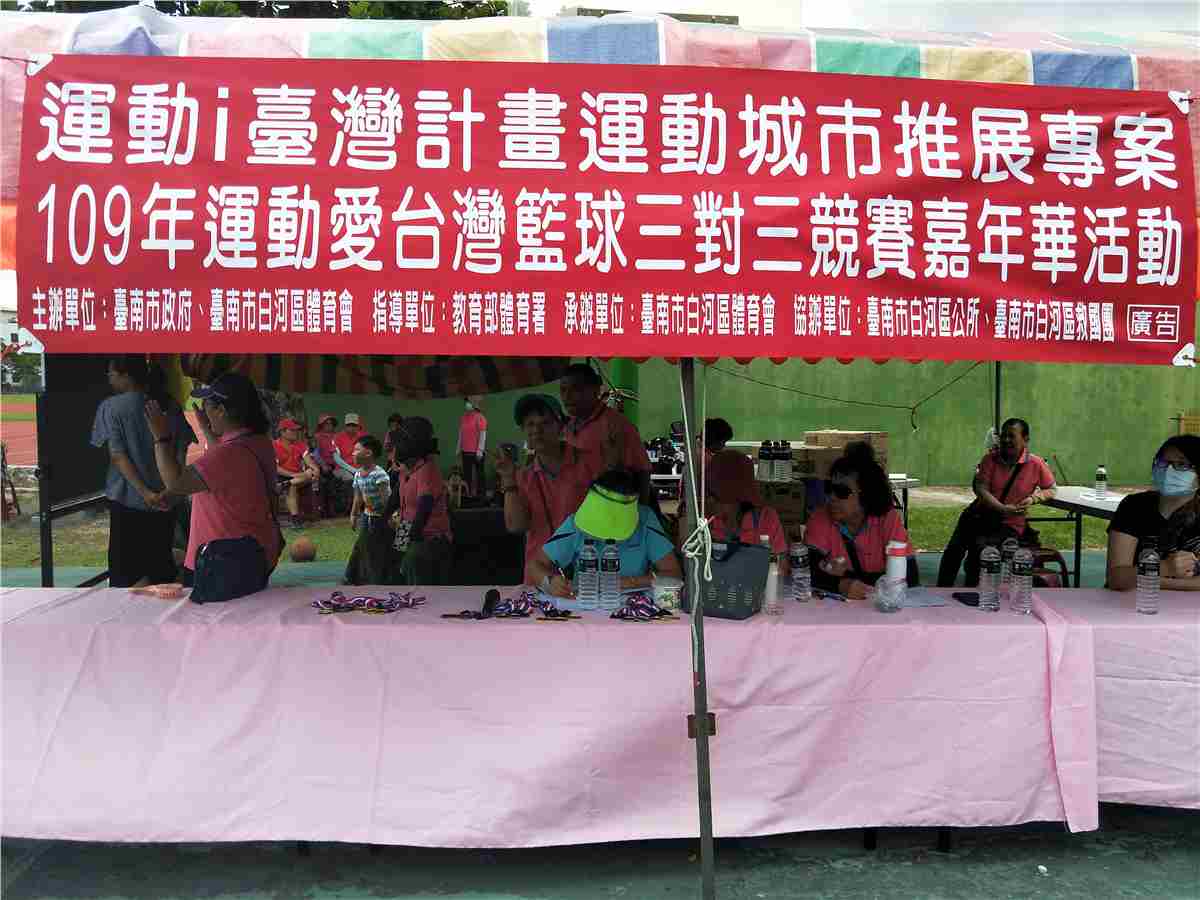 計畫年度
「廣告」字樣
相關單位資訊(與計畫書內容一致)
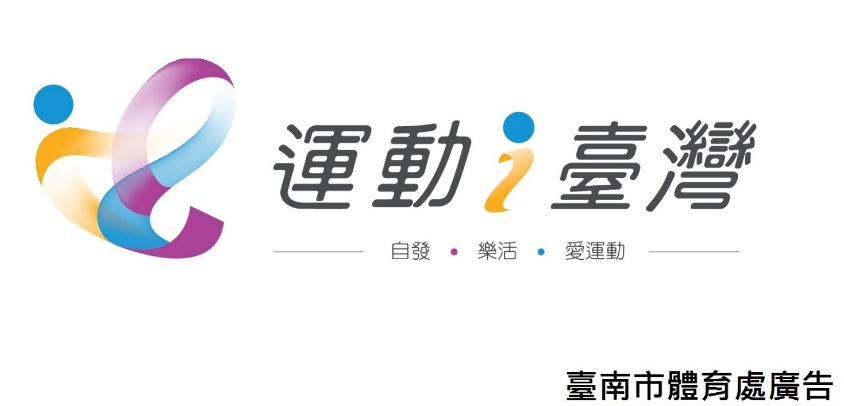 活動辦理注意事項-保險
※活動執行時，須注意場地設施及活動安全指導，每項活動均須辦理保險(應依活動性質 及需求投保適當險種(如旅平險、場地險等)及保險額度，以保障參與者之權益)，未辦理保險者，不予同意核結。

無論是否核銷保險費，皆必須辦理活動保險
保險要保人：為承辦單位
保險期間：活動期間
保險地點：活動舉辦地點
核銷時需檢附保單正本
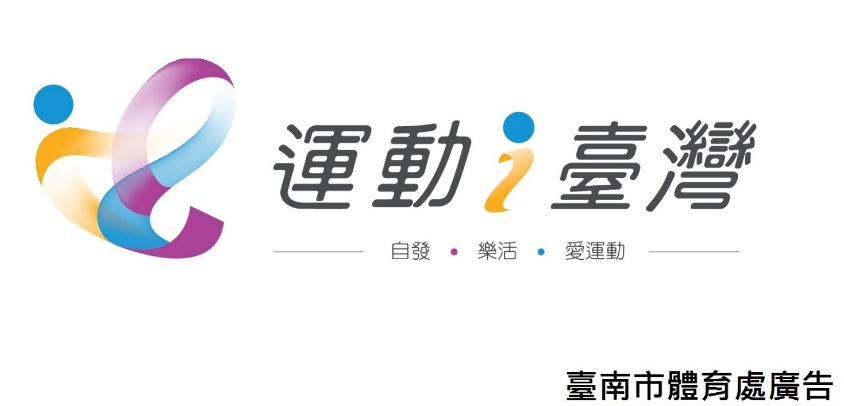 活動辦理注意事項-參與對象、執行方式
務必依照專案指定「參與對象」(如女性、銀髮、原住民、身障…..等)及「辦理方式」執行
參與對象：辦理方式：務必依照計畫主體、活動時間、賽程、參與人數等…..執行
★違反情節嚴重者則不予核銷
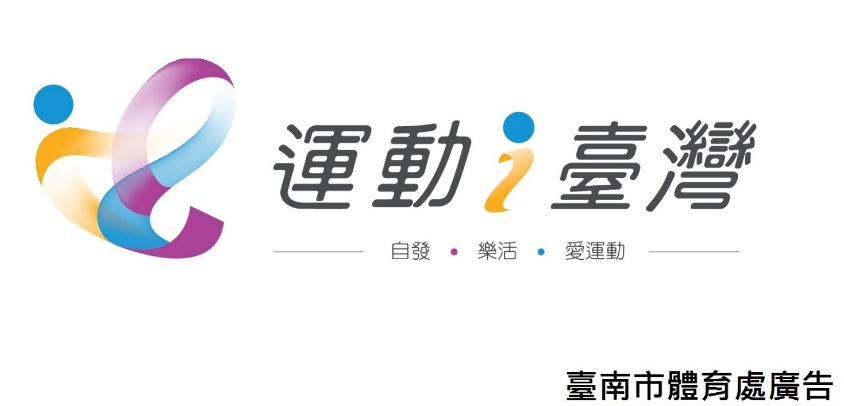 計畫變更注意事項-計畫變更
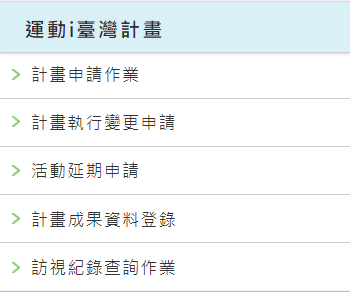 點此進入管理計畫選單
各項流程採線上申請，如核定之活動計畫內容須變更，請登入i臺灣資訊平台，依序點擊計畫執行變更申請、「編」字即可開始變更。
變更時間、地點等無涉及活動效益者，逕自線上變更系統變更，無須函文本處。
變更經費、場次、人次數請務必於1個月前函文告知本處，並由本處送署核定。
如未能依原提報計畫日期或地點辦理者，請於活動2周前進行變更，避免訪視委員到場撲空。
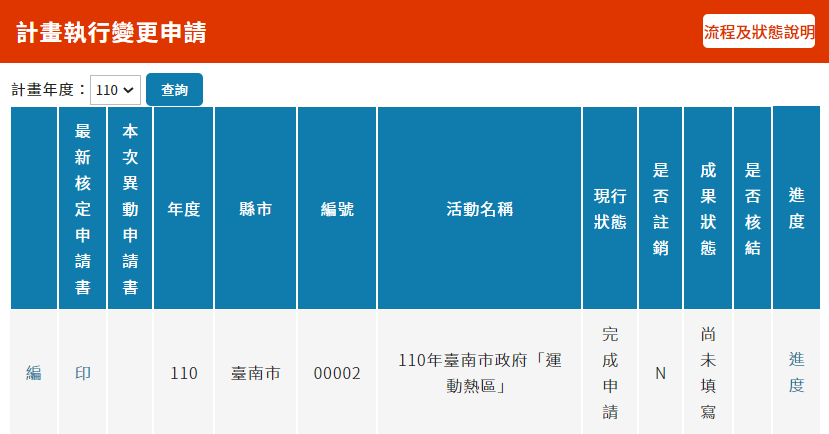 點此進入計畫變更頁面
點此列印最新計畫書
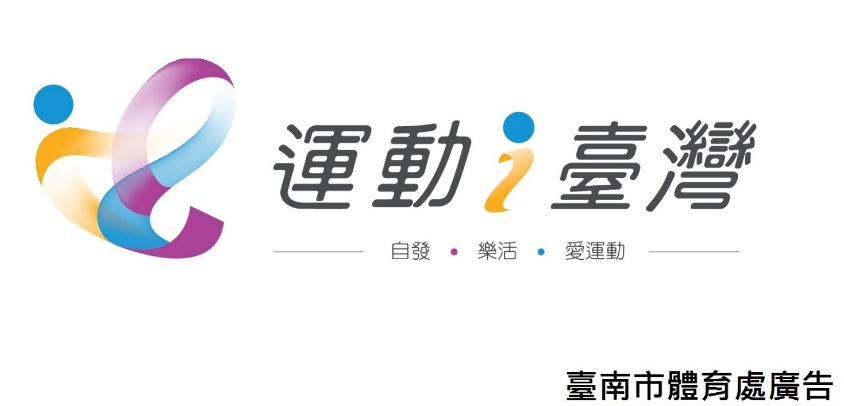 計畫變更注意事項-活動延期
活動如因不可抗力因素導致無法辦理者，請各承辦單位於第一時間與體育處承辦人員(林珮筠2157691#224、林憶嵐2157691#236)聯繫，並更新i運動資訊平台等活動資訊，如未能於第一時間通知者，視同違反活動核實性原則，將核酌扣減活動補助經費。
本功能僅提供申請3天內將舉辦之活動臨時延期，申請後需於3天內至系統執行活動變更(須註明延期原因)。
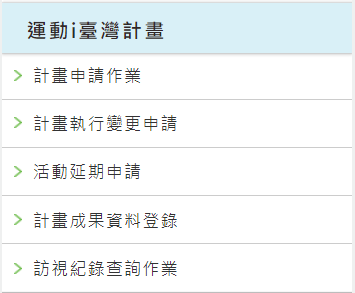 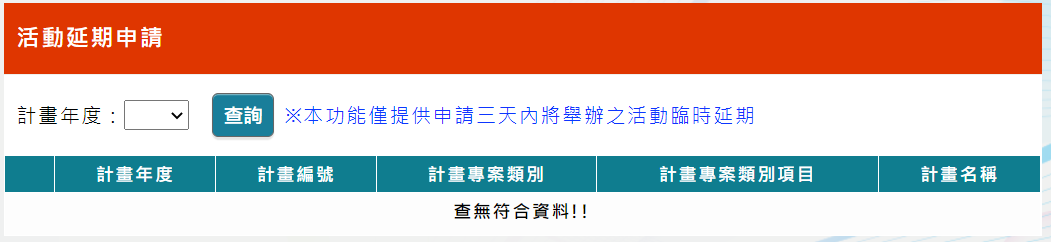 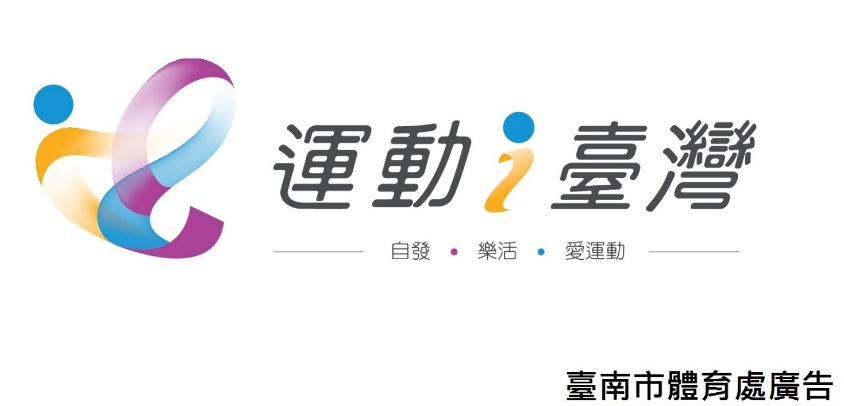 經費核銷-檢附文件
核定函影本(請加蓋與正本相符及印章)
核定經費概算表影本(請加蓋與正本相符及印章)
領據
收支結算表(線上填寫後列印)
活動成果報告表(線上填寫後列印)
單位之金融機構帳戶影本
原始支出憑證正本
保單正本
活動資訊公開化證明文件
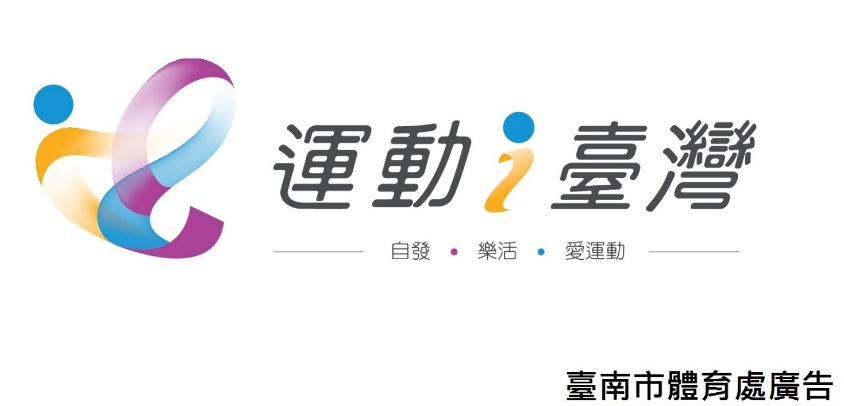 經費核銷-收支結算表
如有接受其他機關補助款時，應於收支結算表列明全部經費內容，並請詳細填列機關名稱、項目及金額。
活動收入如有報名費，請填註於自籌款。
同一支用項目請統一填列後，再填列另一項目，切勿不同支用項目穿插填列，範例如下：
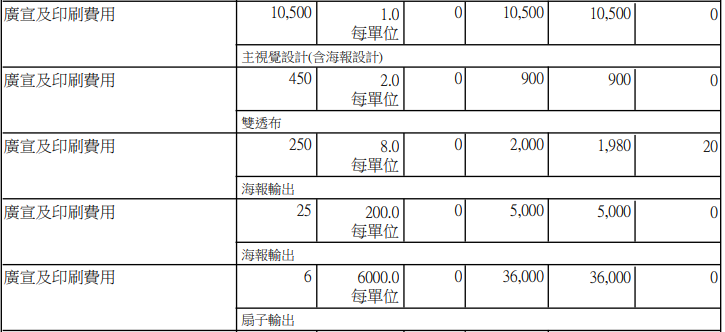 A.同一支用項目依品項分開填列
B.同一支用項目之數量填列為1式，於說明欄位中詳列各品項單價及數量。
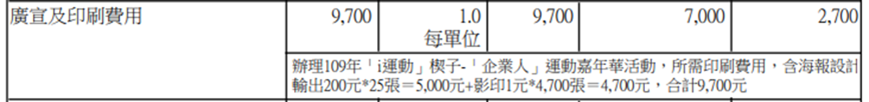 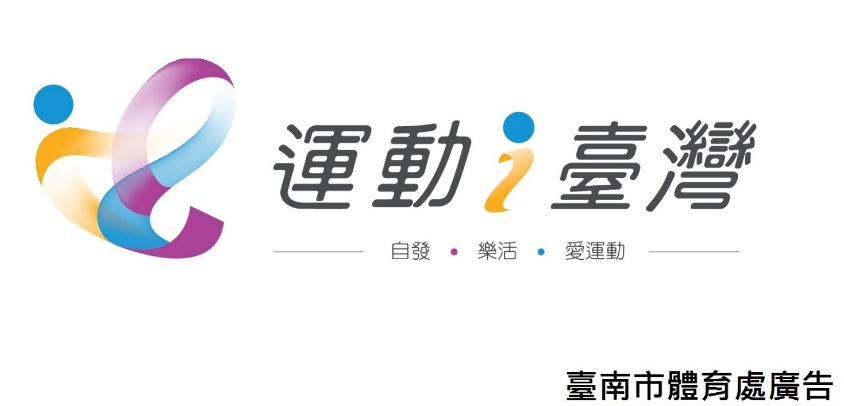 經費核銷-其他注意事項
各類所得印領清冊須依規定辦理所得申報，並註記「已報列個人所得」，並檢附簽到退單。
領據上之單位圖記(關防章)須與計畫書上相同圖記(關防章) 。
課程類計畫請檢附課程表，競賽類請檢附秩序冊或賽程表。
相關憑證請依收支明細表項次依序排列。
資料送出前請確認資料是否正確齊全。
活動辦理完竣後2週內函送相關核銷文件至本處辦理核銷撥款事宜。
本年度最遲於110年11月15日辦理結案完畢，逾期將註銷經費。
核銷表單及核銷注意事項(請至臺南市體育處官網下載)。
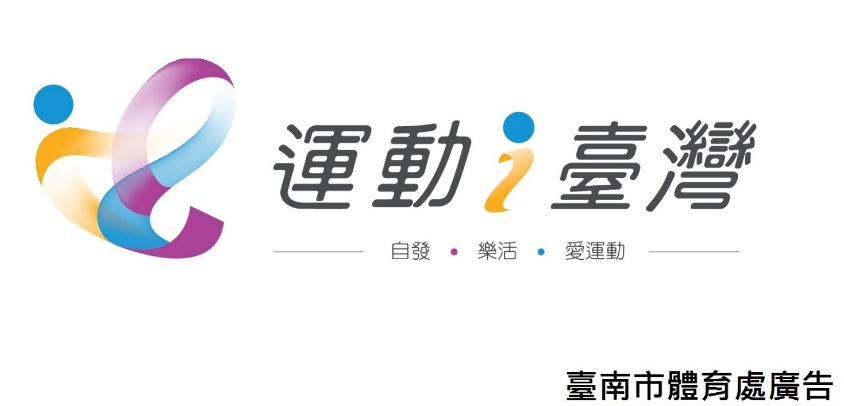 訪視委員訪視輔導
★中央或地方 訪視委員至實地瞭解現場情形時，請配合提供必要資料與協助。
109 年運動 i 臺灣計畫年度評核報告
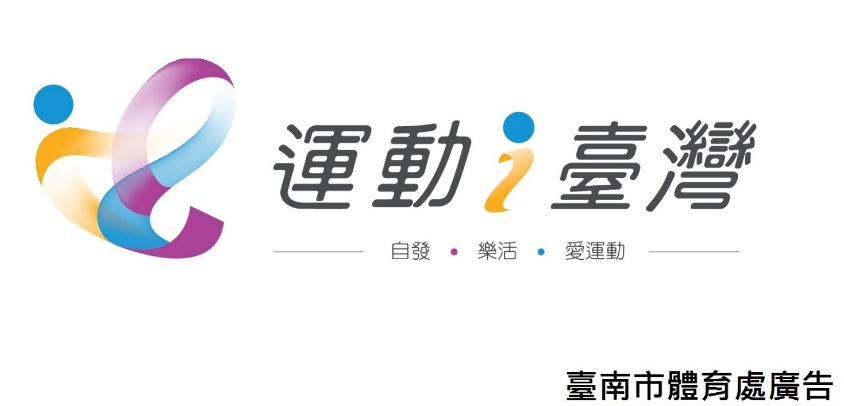 簡報完畢

謝謝您熱情參與 攜手協力愛臺灣
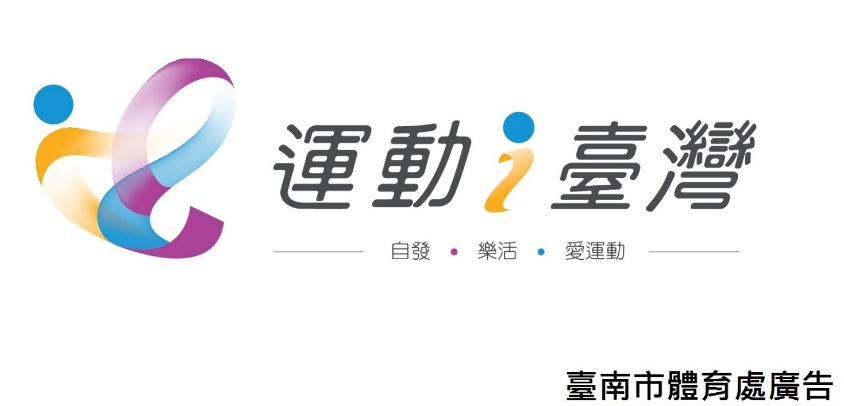 提案討論
案  由 ：針對體育署110年運動i臺灣計畫期初重點議題討論。
說  明：請訪視委員就「行銷包裝(整體行銷宣傳)」、「資源整合(含通路結合及專案串聯)」、「全民參與(廣納民意)」及「輔導機制(訪視機制)」四大主題方向進行今年度計畫執行之建議，以供執行單位參考。